Иосиф Александрович Бродский
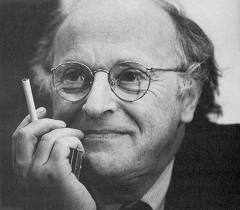 Monika Vagrčková
318842
Иосиф Бродский
Известный поэт, эссеист и переводчик, лауреат Нобелевской премии
Работал например кочегаром, матросом или санитаром, и при этом занимался самообразованием
Иосиф Бродский
На рубеже 50-60-х годов он сближается с кружком поэтов вокруг Анны Ахматовой.
В первых стихах появляются мотивы тоски, пустоты, безмолвия.
Рождественский романс – тотальная экзистенциональная тоска
Его лирика содержит много описательных и изобразительных элементов и глубокое переживание одиночества
Иосиф Бродский
В половине 60-х его стихи уже широко известны в неофициальных кругах, но он должен зарабатывать на свою жизнь переводами а английского, польского и других языков (напр. Незвала)
Иосиф бродский
В 1964 г. Бродский арестован и приговорен за тунеядство на высылку и к принудительному труду. 
Через полтора года его освободили в результате активных действий Ахматовой и других писателей – также зарубежных.
1965 года был принят в профгруппу писателей при Ленинградском отделении Союза писателей СССР.
Иосиф бродский
В США  вышли книги:
Стихотворения и поэмы
Остановка в пустыне
Письмо генералу з
Часть речи
Конец прекрасной эпохи
Римские элегии
Новые стансы к Августе
Мрамор
Иосиф бродский
Коренные темы:
время, пространство, бог, жизнь, смерть, искусство, поэзия, одиночество, болезнь, старение, разлука, части речи, творчество
Много стихов о впечатлениях из его путешествий
Другие связаны с антикой и ее философией
Также некоторые произведения связаны с Ветхим и Новым Заветами
Иосиф бродский
1987 – Нобелевская премия
Бродский сравниван с Манделштамем
Бродский обогатил и расширил потенциал русского стиха освоением богатств народно-разговорной, книжно-литературной, философской, естественно-научной, бытовой речи
Спасибо за внимание